WorkshopINFORMATIEVAARDIGHEDEN
Samen sterk met
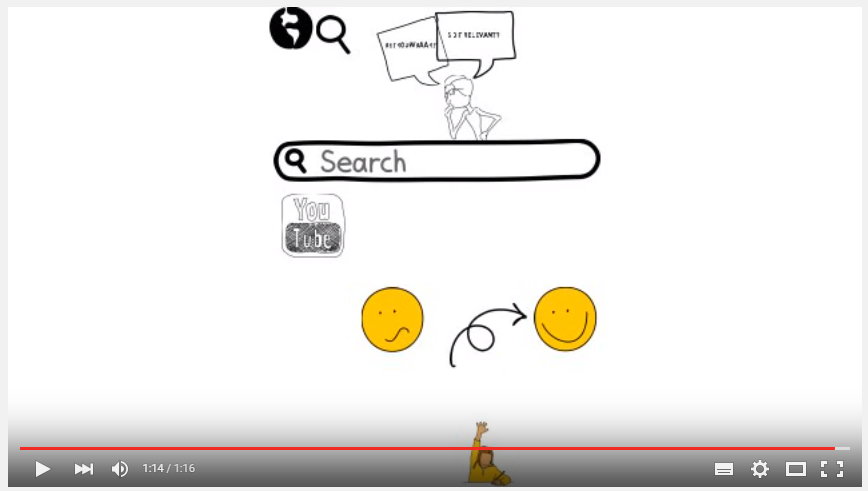 [Speaker Notes: Klik tijdens de powerpoint op de afbeelding voor een verwijzing naar https://www.youtube.com/watch?v=Bn2MTlFvHsg
Zorg voor internetverbinding en geluid.

Mogelijk heb je dit filmpje al tijdens de informerende startbijeenkomst laten zien. Vervang het dan door een ander passend filmpje of begin gelijk met de workshop!]
Doel en programma van de workshop
Huidige stand van zaken in kaart
Successen en verbeterpunten benoemen

Belang/eisen en prioritering aanbrengen
Probleem- en verbeteranalyse maken

Vervolgafspraken informatievaardighedenplan
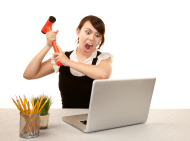 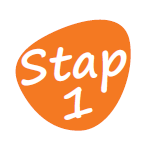 Huidige stand van zaken
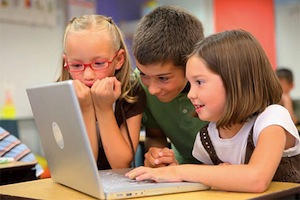 [Speaker Notes: Wat kennen en kunnen leerkrachten en leerlingen?
En hoe staat het met de digitale leeromgeving in school?]
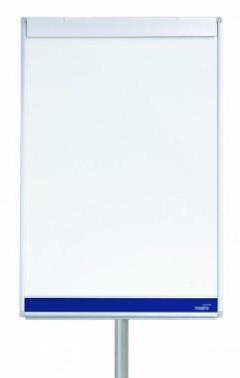 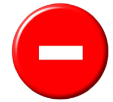 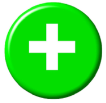 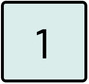 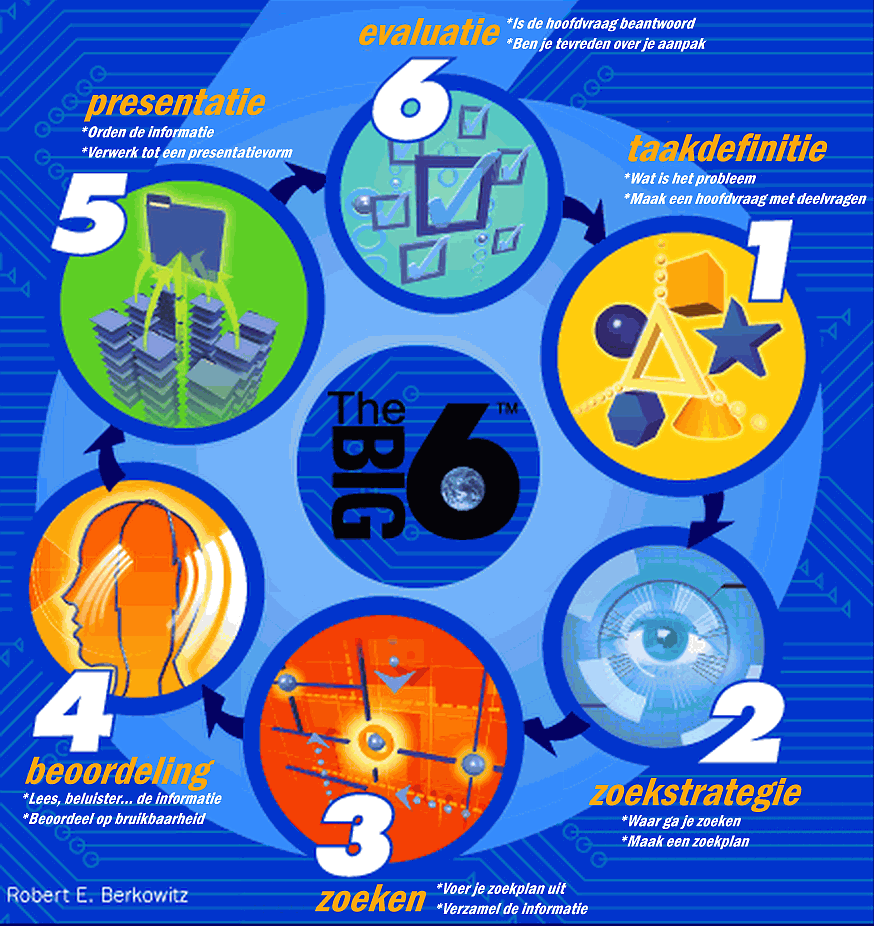 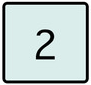 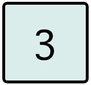 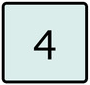 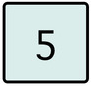 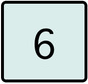 [Speaker Notes: Werkt de school liever met het Super3-model, vervang deze dia door de allerlaatste van deze powerpoint en pas je de manier van werken aan.]
a. Wat zeggen de leerlingen?
Als ik informatie moet zoeken, dan zoek/vraag ik het…
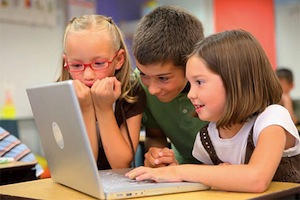 [Speaker Notes: Flip/post-it: wat gaat goed / niet-goed
Bespreek de resultaten van de gesprekken in de groepen, of vervang de tabellen door de grafiek uit de monitor.

Stap2: zoekstrategie]
b. Wat zeggen de leerlingen?
Hoe vaak lukt het je om zonder hulp de informatie te vinden die je zoekt?
[Speaker Notes: Stap3: zoeken]
c. Wat zeggen de leerlingen?
Als ik de informatie die ik zoek niet kan vinden dan…
[Speaker Notes: Geef een algemeen beeld van de verschillende groepen 5-8.

Stap3: zoeken]
d. Wat zeggen de leerlingen?
Hoe zoek je informatie? Geef aan hoe vaak je iets doet.
[Speaker Notes: Geef een algemeen beeld van de verschillende groepen 5-8.

Stap2: zoekstrategie]
e. Wat zeggen de leerlingen?
Wat doe je met informatie die je hebt gevonden?
[Speaker Notes: Geef een algemeen beeld van de verschillende groepen 5-8.

Stap4: beoordeling]
f. Wat zeggen de leerlingen?
Als ik m’n werkstuk, presentatie of opdracht bijna af heb, controleer ik of ik het goed heb gedaan.
[Speaker Notes: Stap6: evaluatie]
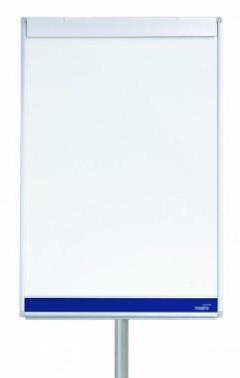 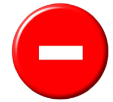 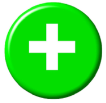 Aandacht
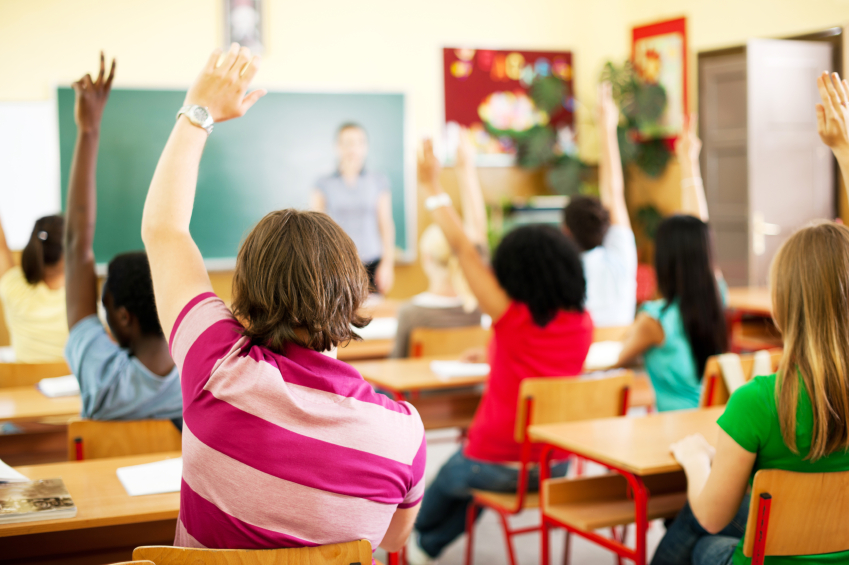 Vaardigheden
Aanpak
Bronnen
Lesprogramma
[Speaker Notes: Foto: http://www.bntonderwijs.nl/producten/scan-didactiek/]
a. Wat zeggen de leerkrachten?
Hoe vaak geef je expliciet aandacht aan het onderwerp informatievaardigheden?
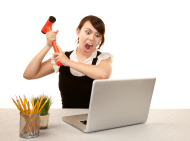 [Speaker Notes: Flip/post-it: wat gaat goed / niet-goed (per groep)

Vul de resultaten van de papieren inventarisatie in deze tabellen, of vervang de tabellen door de grafiek uit de monitor.]
b. Wat zeggen de leerkrachten?
Welke vaardigheden laat je aan bod komen?
c. Wat zeggen de leerkrachten?
Hoe pak je dit didactisch aan?
d. Wat zeggen de leerkrachten?
Welke bronnen laat je aan bod komen?
e. Wat zeggen de leerkrachten?
Op welke manier komen infovaardigheden aan bod in je lesprogramma? (meer antwoorden mogelijk)
[Speaker Notes: Resultaten uit de monitor, grafieken of vooraf op papier ingevuld (slabloontje meeleveren)
Flip/post-it: wat gaat goed / niet-goed]
f. Wat zeggen de leerkrachten?
Hoe vaak geef je opdrachten of huiswerk waarbij leerlingen infovaardigheden moeten gebruiken?
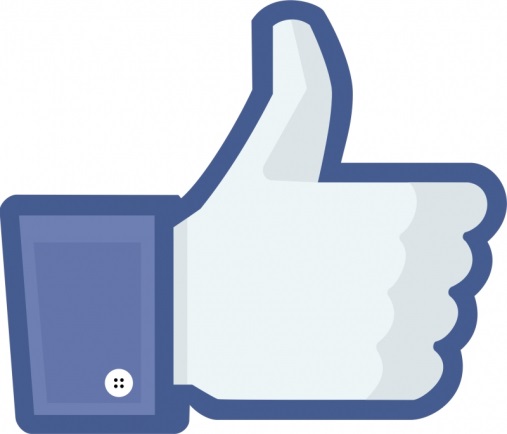 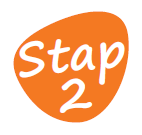 Successen en verbeterpunten
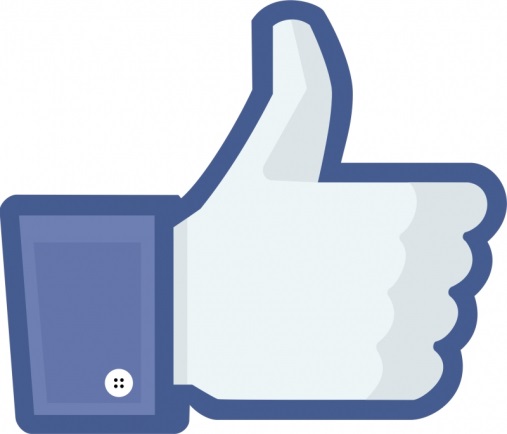 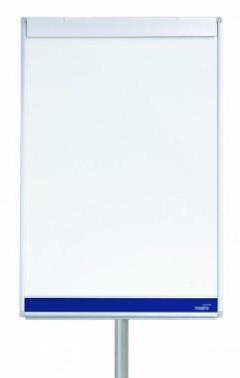 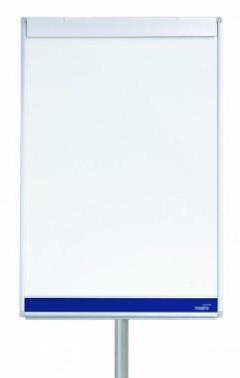 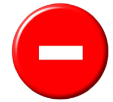 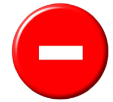 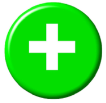 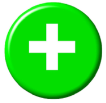 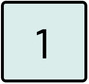 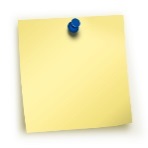 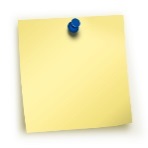 Aandacht
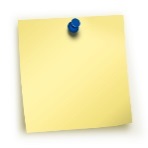 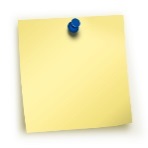 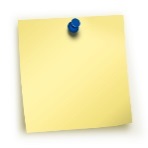 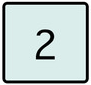 Vaardigheden
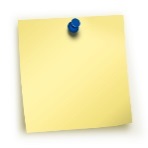 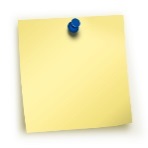 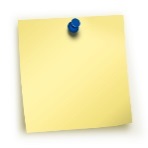 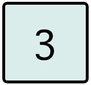 Aanpak
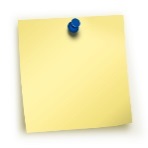 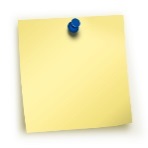 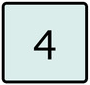 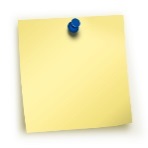 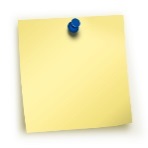 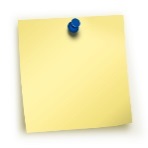 Bronnen
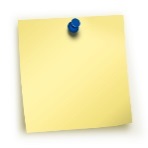 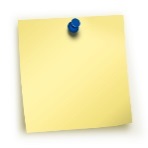 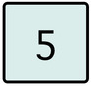 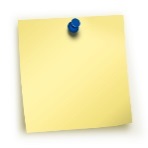 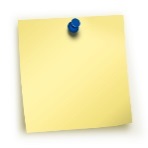 Lesprogramma
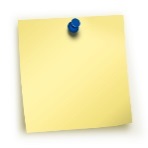 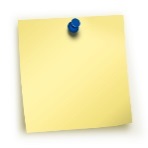 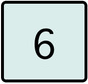 [Speaker Notes: Samenvoegen en ordenen van alle genoemde plussen en minnen.]
Plussen en minnen langs de lat
Wat moet als eerste opgepakt worden
Een leerling het genoemde kan/kent?
Een leerkracht het genoemde kan/kent?
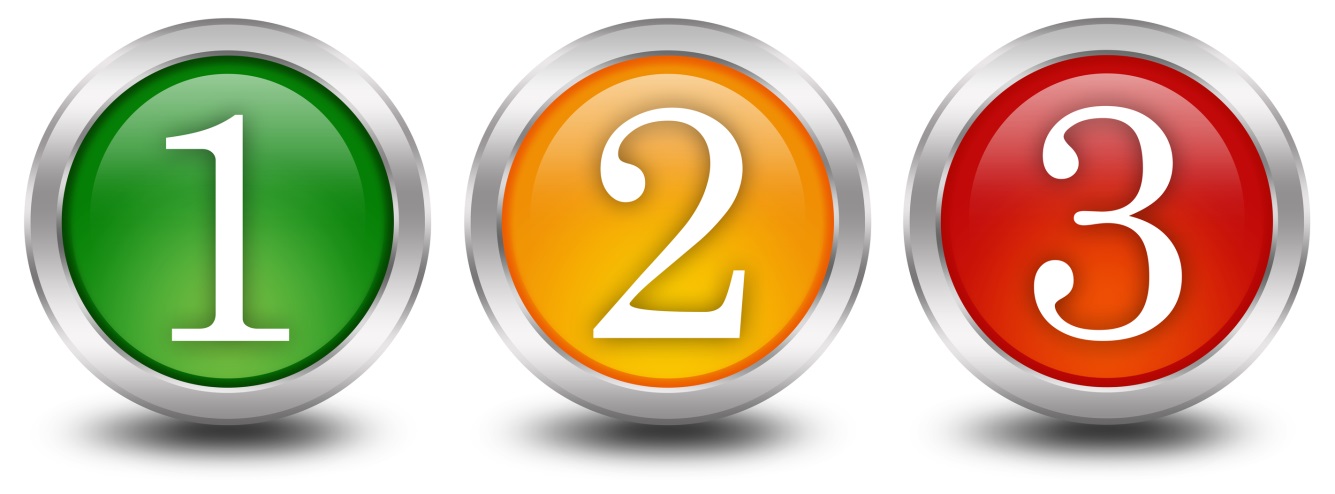 [Speaker Notes: Alle plussen en minnen langs de lat.

Zorg dat alle post-its goed zichtbaar zijn en deel stippen of stiften uit.
Welke vaardigheid moet als eerste verbeterd/aangepakt worden om het hele proces van informatievaardig zijn te bevorderen? 

Geef elke post-it 0-1-2-3 stippen]
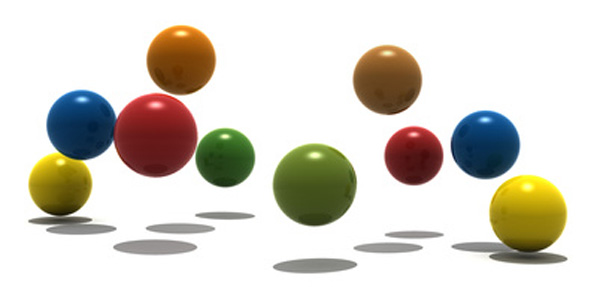 Belang/eisen en prioritering
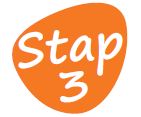 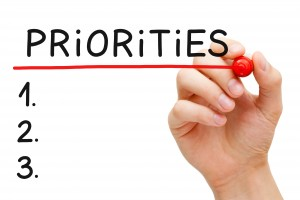 [Speaker Notes: Plak de vaardigheden/eisen met de meeste stippen van hoog naar laag onder elkaar.
Eventueel gebundeld als het over ongeveer hetzelfde onderwerp gaat.

Wat is dan de top 3 – 5 – 6?
Dit is wat jullie hebben aangegeven als meest belangrijke vaardigheden waar de school aan moet werken.

Dit is jullie kompas, eisenpakket, hier willen jullie naar toe wat betreft:
Vaardigheden van leerlingen
Vaardigheden van leerkrachten

Kopt dat? Herken je jezelf en de school hier in?]
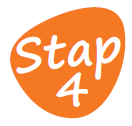 Probleem- en verbeteranalyse
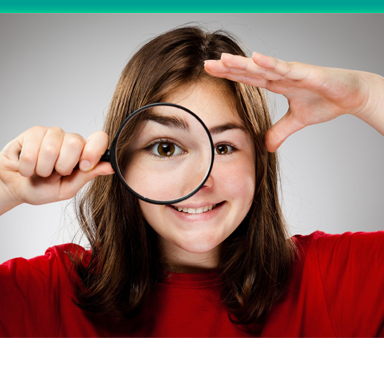 De successen vieren
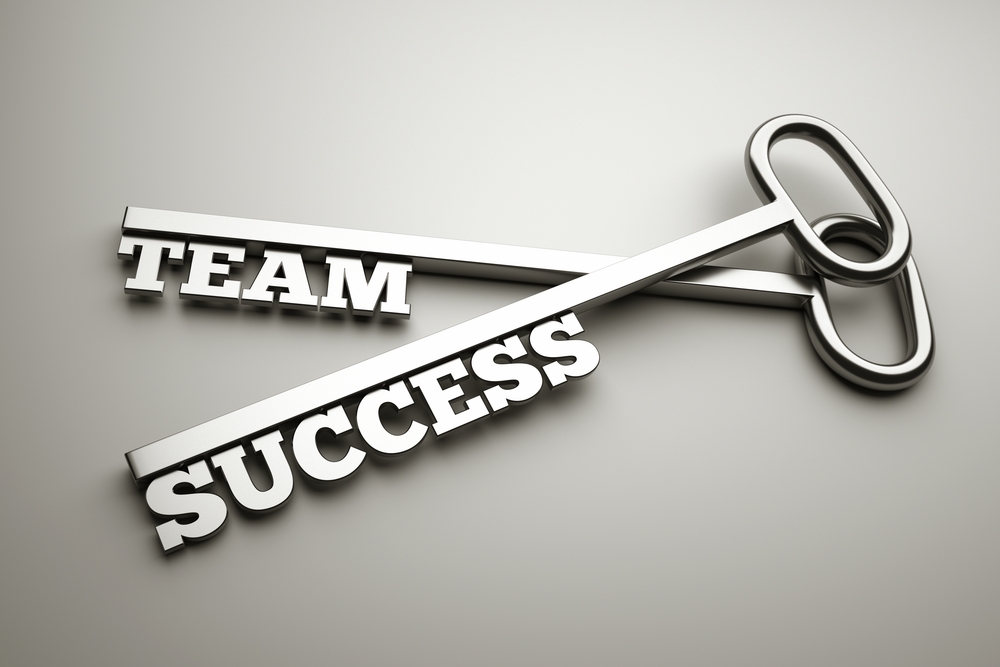 [Speaker Notes: Foto http://www.swpproductions.nl/successen/

Wat is het geheim van de genoemde successen?
Welke (stille) krachten zitten er in deze school?
Schrijf ze op en houd ze in de buurt.]
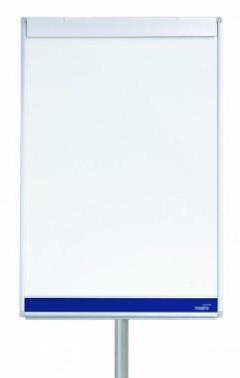 Vaardig-
heden
Didactische aanpak
Werk-omgeving
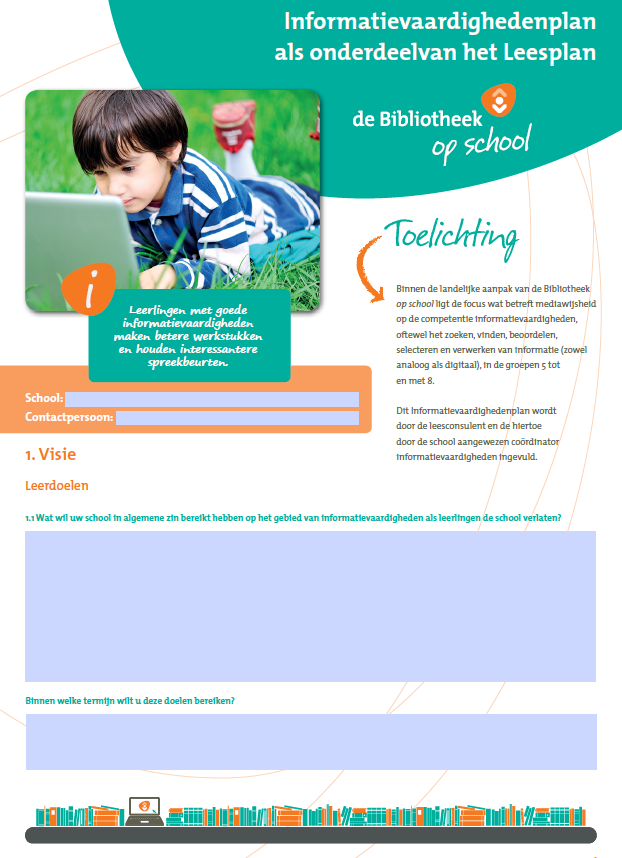 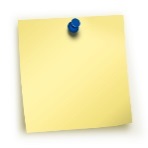 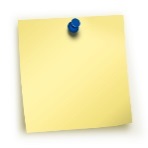 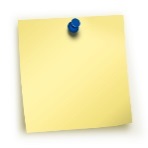 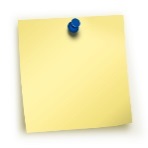 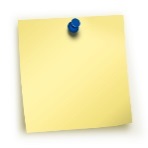 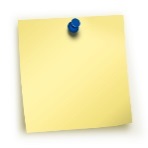 [Speaker Notes: Leg alle te verbeteren ‘vaardigheden’ (top 3-5-6) langs de volgende vragen en maak zo je eigen matrix:
Waarom gaat het nu (nog) niet goed?
Wat/wie is ervoor nodig om het op te lossen? (bijv. losse les / leerlijn / externe deskundige / apparatuur…)
Kan je hiervoor een kracht van je toppers inzetten?
Plaats de oplossing/aanpak in de matrix.
Dit is je input voor het nog te maken informatievaardighedenplan.

Inhoudelijke analyse ter voorbereiding op de leerlijn:
Bij welke Big6/Super3 stap hoort dit thuis?
In welke groep wil je dit aanpakken?]
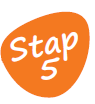 Vervolgafspraken
Met de globale verbetermatrix in beeld:
Wil/kan de school hier tijd en geld aan besteden?
Wie wordt de coördinator/aanspreekpunt voor team en bibliotheek?
Wie zitten er in de werkgroep?

Uitwerken in een informatievaardighedenplan
Terugkoppelen aan het team
[Speaker Notes: Met de globale verbetermatrix in beeld:
Wil/kan de school hier tijd en geld aan besteden?
Wie wordt de coördinator/aanspreekpunt voor team en bibliotheek?
Wie zitten er in de werkgroep?]
Werkgroep aan zet
Uitwerken van het Informatievaardighedenplan o.b.v. de input van de flappen.

Daarnaast geeft de werkgroep antwoord op vragen als:
Wat wil de school in algemene zin bereikt hebben op het gebied van informatievaardigheden als leerlingen de school verlaten?
Wat wil de school wat betreft de ouders / begeleiders van leerlingen bereiken op het gebied van informatievaardigheden? 
Wat wil de school bereiken wat betreft de samenwerking met de bibliotheek op het gebied van informatievaardigheden? 
Welke afspraken maken we over het evalueren en monitoren van de (aanpak van) informatievaardigheden op de school?

Terugkoppeling aan het team!
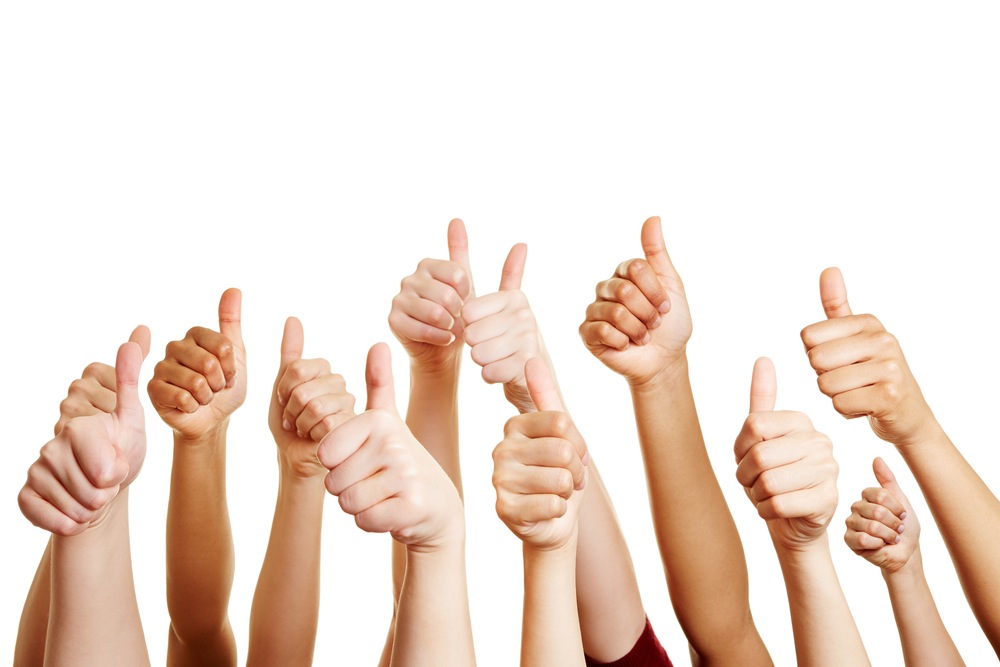 Bedankt en succes!
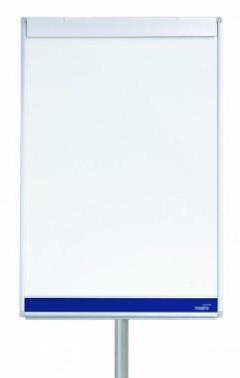 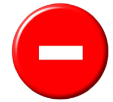 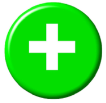 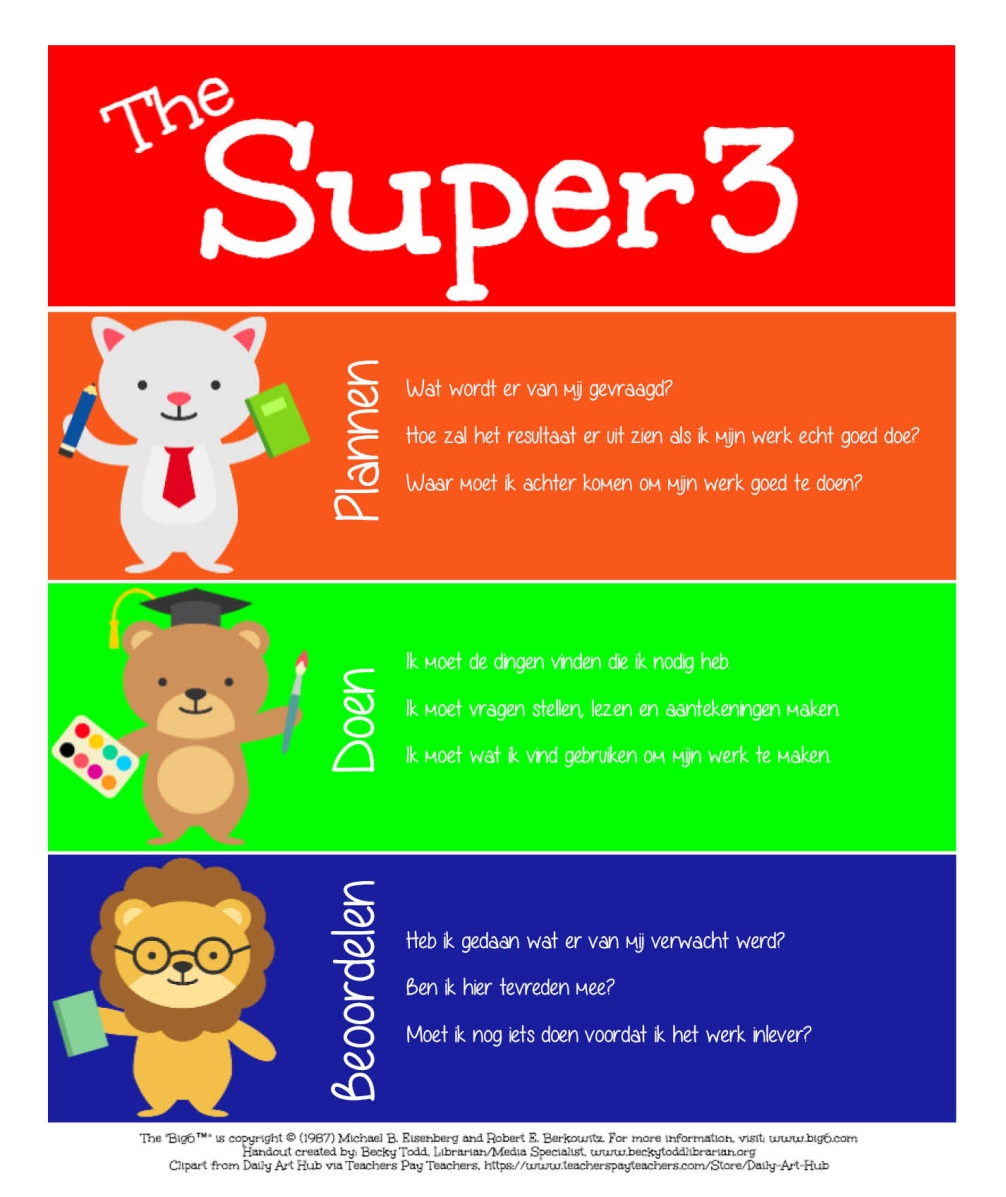 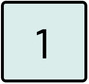 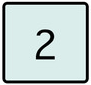 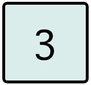 [Speaker Notes: Werkt de school liever met het Super3-model, vervang deze dia dan met de huidige dia 5 en pas je de manier van werken aan.
Pas ook de in dia 20 getoonde flap bij de Big6 aan.]